PHY 711 Classical Mechanics and Mathematical Methods
10-10:50 AM  MWF  Olin 103

Plan for Lecture 37

Review
Mathematical methods
Classical mechanics concepts
Course evaluation
11/30/2018
PHY 711  Fall 2018 -- Lecture 37
1
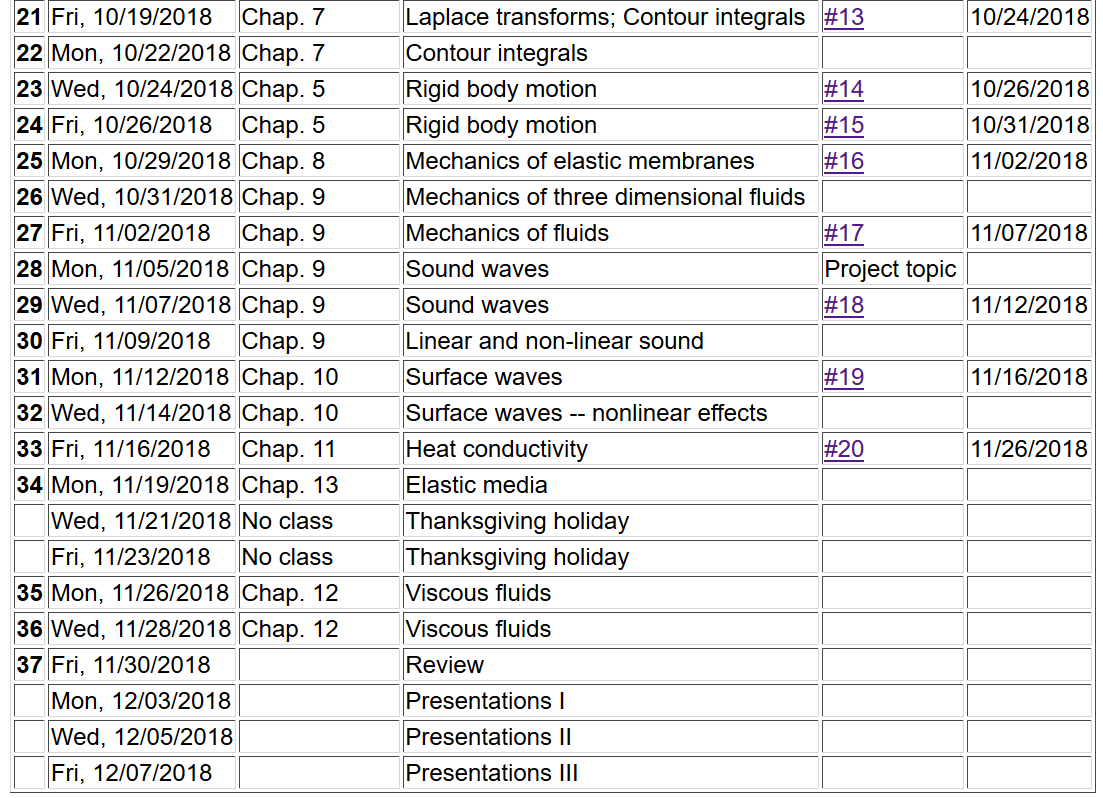 11/30/2018
PHY 711  Fall 2018 -- Lecture 37
2
2
Comments on presentation schedule:
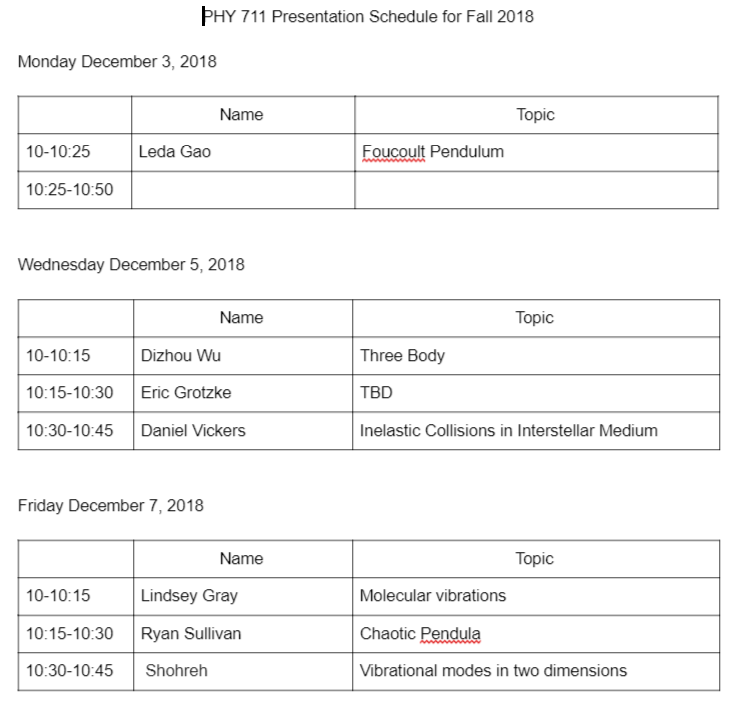 11/30/2018
PHY 711  Fall 2018 -- Lecture 37
3
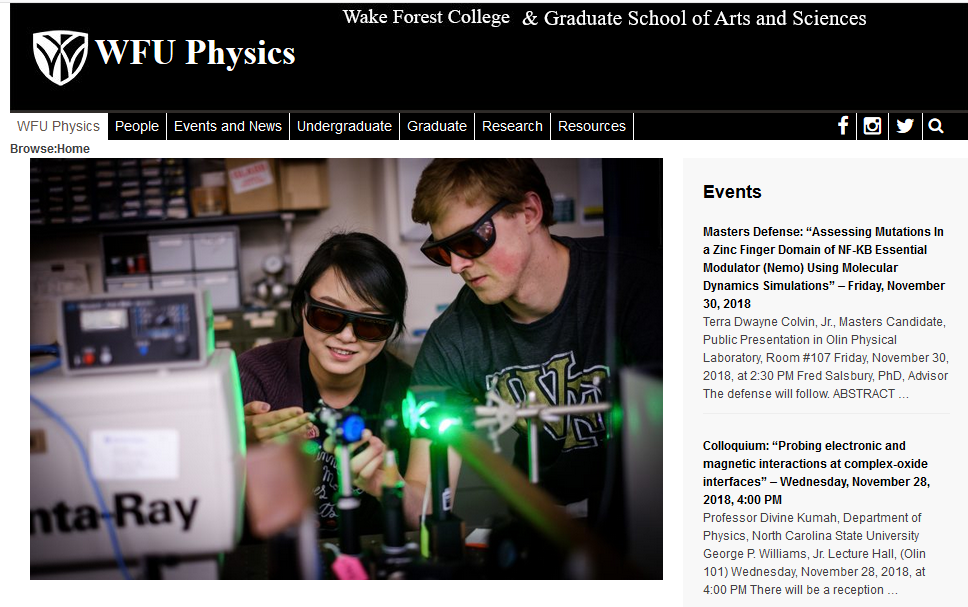 11/30/2018
PHY 711  Fall 2018 -- Lecture 37
4
Comment from Lecture 36
11/30/2018
PHY 711  Fall 2018 -- Lecture 37
5
Review of mathematical methods
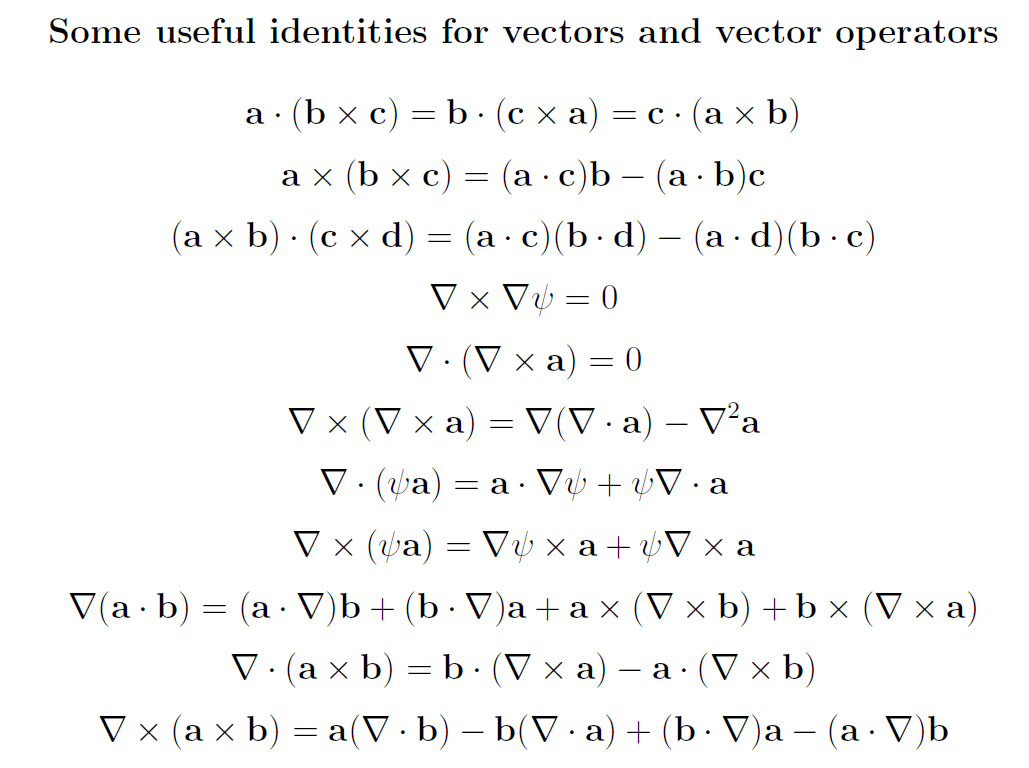 11/30/2018
PHY 711  Fall 2018 -- Lecture 37
6
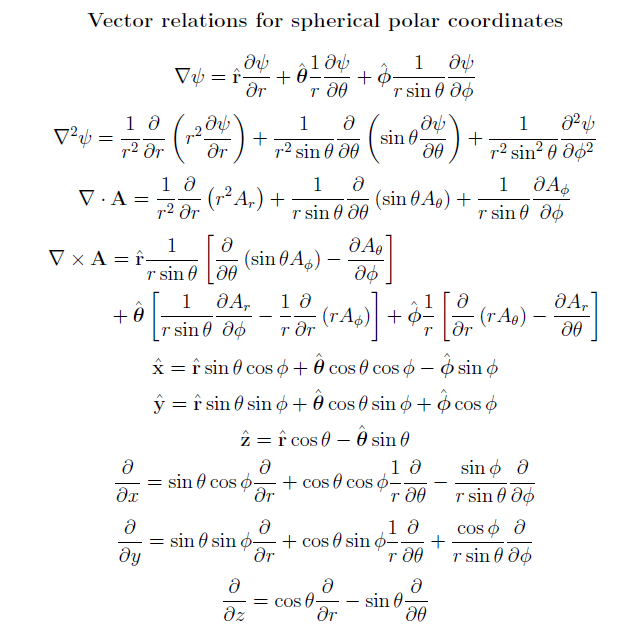 11/30/2018
PHY 711  Fall 2018 -- Lecture 37
7
https://dlmf.nist.gov/
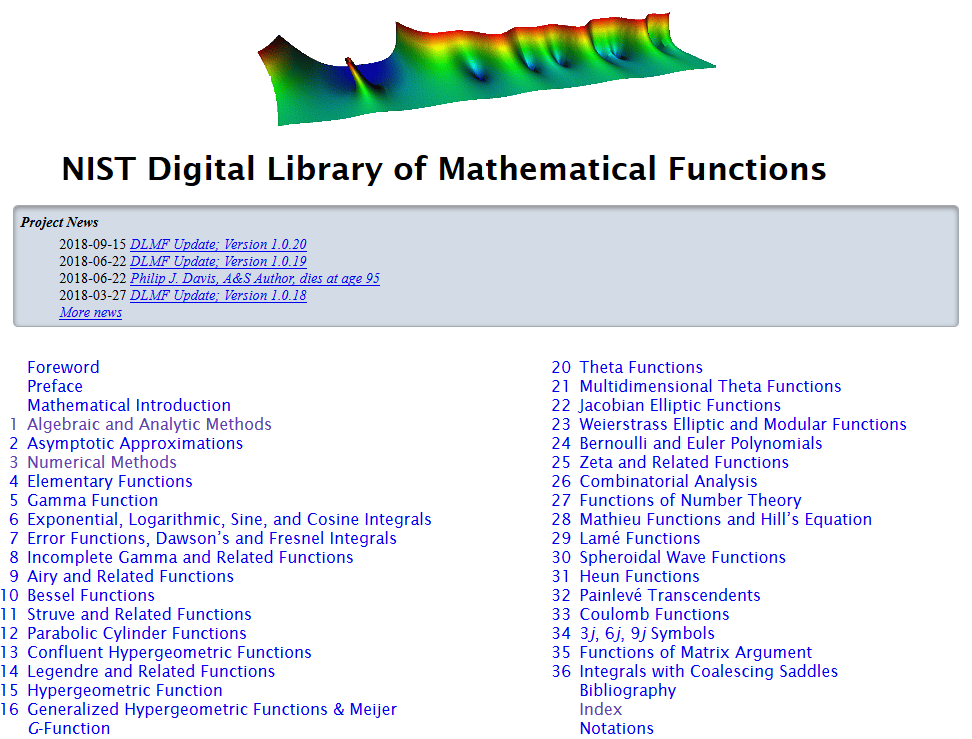 11/30/2018
PHY 711  Fall 2018 -- Lecture 37
8
Example – special functions
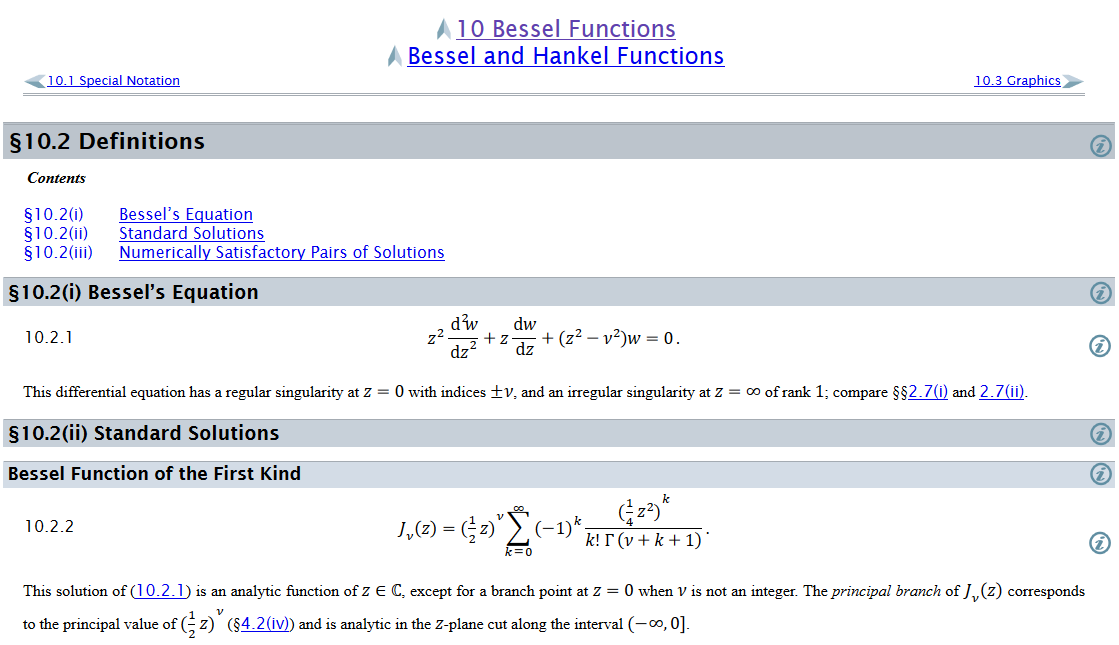 11/30/2018
PHY 711  Fall 2018 -- Lecture 37
9
Complex numbers
Functions of complex variables
Derivatives:
Cauchy-Riemann equations
11/30/2018
PHY 711  Fall 2018 -- Lecture 37
10
Analytic function
A closed integral of an analytic function is zero.
However:
11/30/2018
PHY 711  Fall 2018 -- Lecture 37
11
Contour integration methods --
No contribution
C
11/30/2018
PHY 711  Fall 2018 -- Lecture 37
12
11/30/2018
PHY 711  Fall 2018 -- Lecture 37
13
Fourier transforms --
Note:  The location of the 2p factor varies among texts.
11/30/2018
PHY 711  Fall 2018 -- Lecture 37
14
11/30/2018
PHY 711  Fall 2018 -- Lecture 37
15
Doubly discrete Fourier Transforms
Fast Fourier Transforms   (FFT)
11/30/2018
PHY 711  Fall 2018 -- Lecture 37
16
Mechanics topics
Scattering theory
Lagrangian mechanics
Hamiltonian mechanics
Liouville theorem
Rigid body motion
Normal modes of oscillation about equilibrium
Wave motion
Fluid mechanics (ideal or including viscosity; linear and nonlinear)
Heat conduction
Mechanics of elastic response
11/30/2018
PHY 711  Fall 2018 -- Lecture 37
17
Scattering theory
Note:  The notion of cross section is common to many areas of  physics including classical mechanics, quantum mechanics, optics, etc.   Only in the classical mechanics can we calculate it from a knowledge of the particle trajectory as it relates to the scattering geometry.
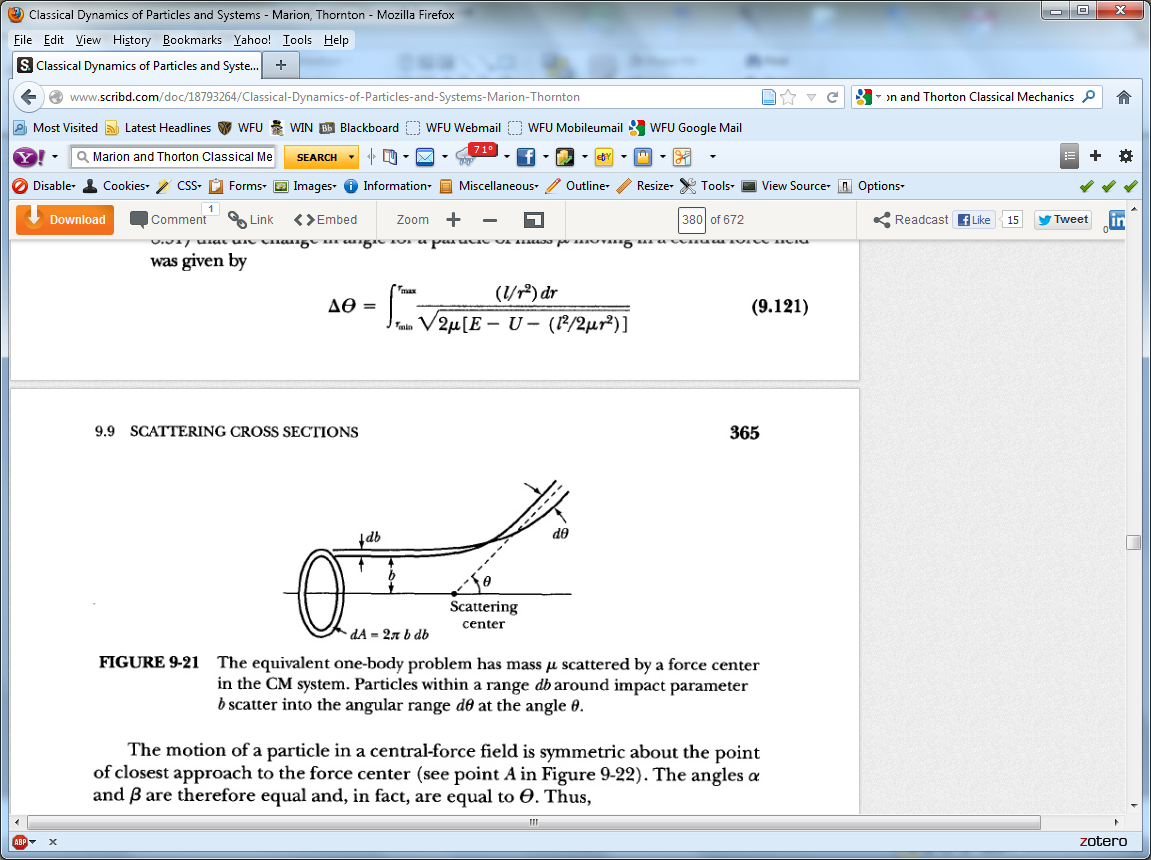 Figure from Marion & Thorton, Classical Dynamics
b
Note: We are assuming that the process is isotropic in f
11/30/2018
PHY 711  Fall 2018 -- Lecture 37
18
Lagrangian mechanics
11/30/2018
PHY 711  Fall 2018 -- Lecture 37
19
Recipe for constructing the Hamiltonian and analyzing the equations of motion
11/30/2018
PHY 711  Fall 2018 -- Lecture 37
20
Liouville’s Theorem   (1838)

     The density of representative points in phase space corresponding to the motion of a system of particles remains constant during the motion.
11/30/2018
PHY 711  Fall 2018 -- Lecture 37
21
Rigid body motion
In a reference frame attached to the object, there are 3 moments of inertia and 3 distinct principal axes

Representation of rotational kinetic energy:
11/30/2018
PHY 711  Fall 2018 -- Lecture 37
22
Euler’s transformation between body fixed and inertial reference frames
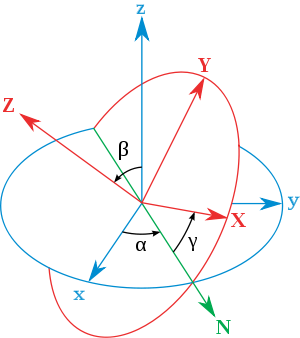 x
y
y
x
11/30/2018
PHY 711  Fall 2018 -- Lecture 37
23
Normal modes of vibration -- potential in 2 and more dimensions
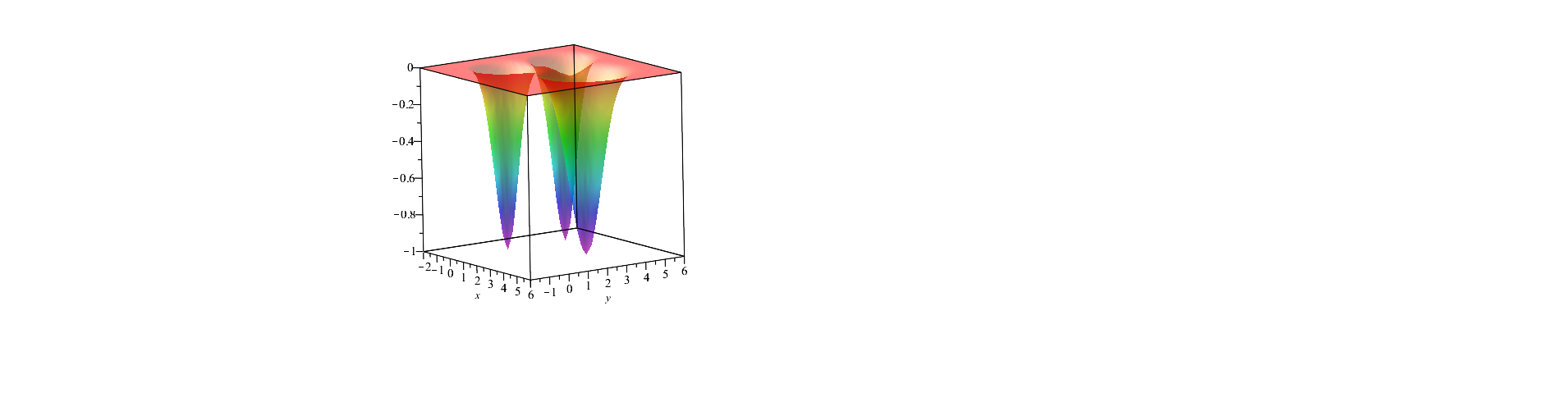 V(x,y)
11/30/2018
PHY 711  Fall 2018 -- Lecture 37
24
Example – normal modes of a system with the symmetry of an equilateral triangle -- continued
3
u3
u2
1
2
u1
11/30/2018
PHY 711  Fall 2018 -- Lecture 37
25
Example – normal modes of a system with the symmetry of an equilateral triangle -- continued
11/30/2018
PHY 711  Fall 2018 -- Lecture 37
26
Example – normal modes of a system with the symmetry of an equilateral triangle -- continued
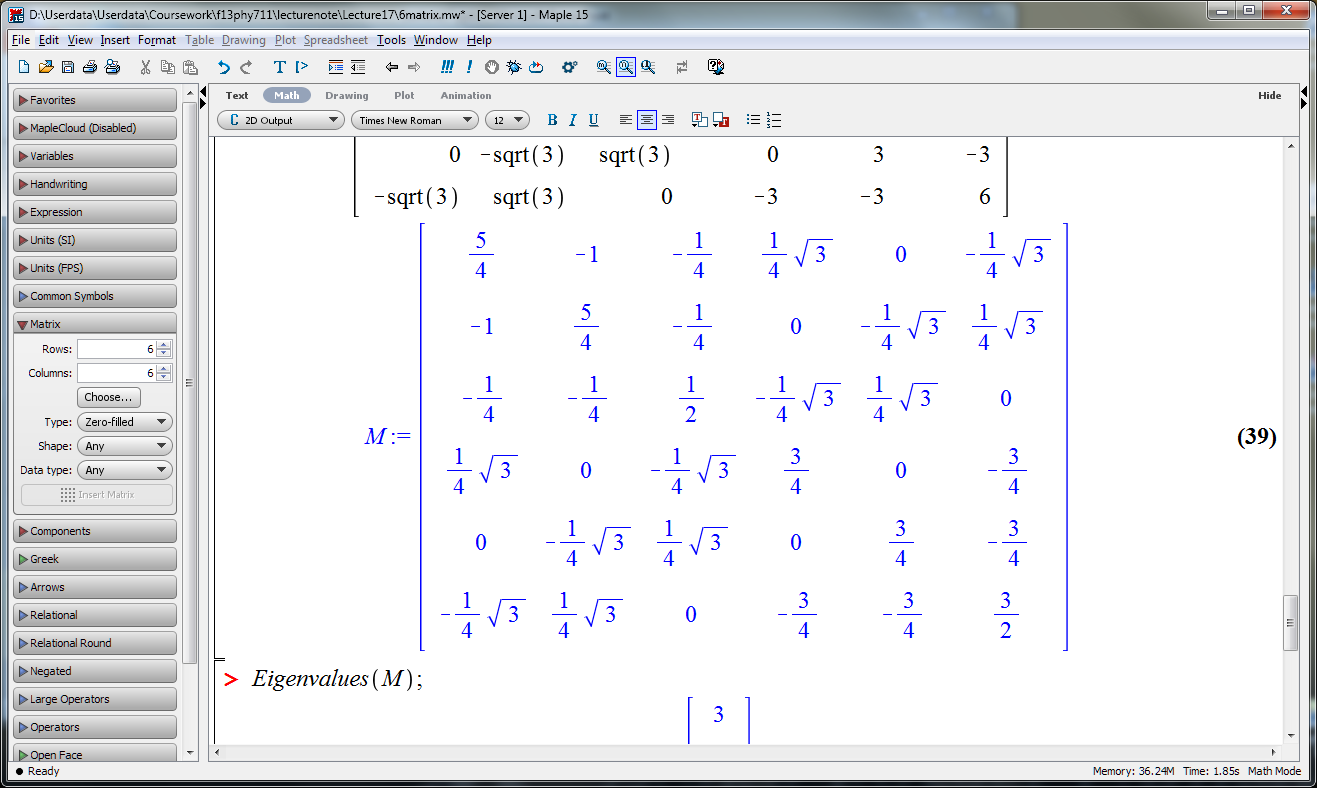 = w2
11/30/2018
PHY 711  Fall 2018 -- Lecture 37
27
Discrete particle interactions  continuous media 
The wave equation
11/30/2018
PHY 711  Fall 2018 -- Lecture 37
28
Mechanical motion of fluids
Newton’s equations for fluids
 Use Euler formulation; following “particles” of fluid
Viscosity contributions
11/30/2018
PHY 711  Fall 2018 -- Lecture 37
29
Fluid mechanics of incompressible fluid plus surface
Non-linear effects in surface waves:
p0
z=0
z
z
h
y
x
11/30/2018
PHY 711  Fall 2018 -- Lecture 37
30